Struktura sportu v ČR
JUDr. Petr Skryja, Ph.D. LL.M.
Definice: sport a právo
Sportem je každá forma tělesné činnosti, která si prostřednictvím organizované i neorganizované účasti klade za cíl harmonický rozvoj tělesné i psychické kondice, rozvoj společenských vztahů, upevňování zdraví a dosahování sportovních výkonů rekreačně nebo v soutěžích všech úrovní.
Tato definice vychází z Evropské charty sportu.
Je možné z hlediska právní teorie tedy konstatovat, že sportem se rozumí vesměs jakákoliv sportovní aktivita, u které je nutno dodržovat daná pravidla a kdy výsledek je nějakým způsobem měřitelný a je založen na principu soutěžení !!!
Sportovní právo
Sportovní právo lze charakterizovat jako soubor norem, jež řídí a upravují sport, ale zároveň se jedná o normy, které patří pouze do světa sportu, tudíž nemají nic společného s obecným právem !!
Jednotlivé předpisy týkající se sportu jsou závazné pouze pro sportovce, kteří se jim podřizují dobrovolně… 
Sportovní právo lze obecně definovat jako právní obor, který reguluje nebo se přímo vztahuje ke sportu jako k oboru lidské činnosti.
Sportovní normy
Sportovní normy nesmějí být v rozporu s normami právními. 
Z toho vyplývá, že pokud sportovec jedná v rámci pravidel sportu, neznamená to jeho beztrestnost !! Např. situace: v jakémkoliv kontaktním sportu dojde ke střetu, který vyústí ve zranění. Většinou se nejedná o úmysl, nicméně hrozí za porušení obecně závazných právních norem – zejména ustanovení Trestního zákoníku, t.č. ublížení na zdraví !!
Proto lze konstatovat, že právo jako takové nekončí u bran sportovního stadionu či haly.
Funkce sportu pro stát
STÁT A SPORT = jedná se o vliv státu na sport, o podporu sportu jako významného společenského fenoménu a prostředku reprezentace státu, jako prostředku výchovy, vzdělávání a upevňování zdraví.
Funkce: - vzdělávací
             - ekonomická
             - zdravotní
Sportovní prostředí
Sportovní , tělocvičné a turistické aktivity českého sportovního prostředí historicky zahrnují (obsah činnosti):
Soutěžní sport (soutěžení a dosahování relativně absolutní výkonnosti jednotlivce či kolektivu)
Sport pro všechny, tělocvičné aktivity, tělesnou výchovu (pohybové vzdělávání a udržování tělesné zdatnosti)
Turistickou činnost (kulturně vzdělávací činnost spojenou s pohybem).K tomu vznikají speciálně zaměřené dobrovolné spolky, kluby a organizace.
Státní správa pro tělesnou výchovu a sport
V oblasti státní správy je garantem pro tělesnou výchovu a sport Ministerstvo školství, mládeže a tělovýchovy ČR.
Financování sportu: - Národní sportovní agentura (státní rozpočet) = www.agenturasport.cz
Prostřednictvím Sazky a.s. (generální partner ČOV) 
Prostřednictvím výdajů uskutečněných rozhodnutím Poslanecké sněmovny Parlamentu ČR 
Prostřednictvím rozpočtů samosprávních celků (kraje, obce).
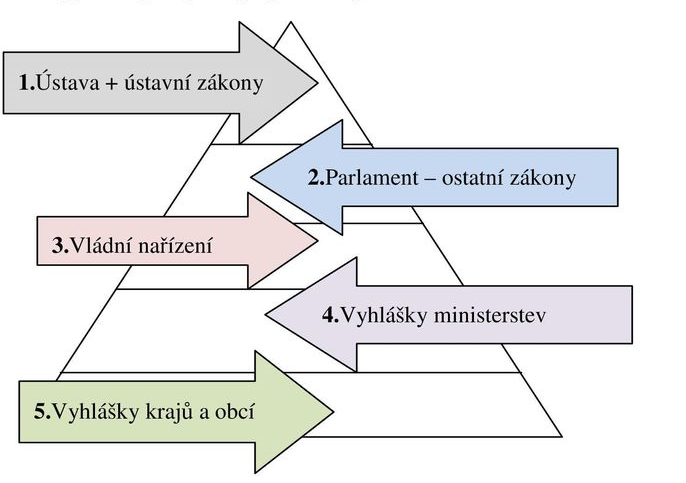 Hierarchie norem
Důležité normy – legislativní vymezení
Zákon č. 89/2012 Sb., Občanský zákoník – především v souvislosti se spolky a příkazní smlouvou (dříve mandátní) + ostatní důležité smlouvy z pohledu sportovce (inominát)…
Zákon č. 115/2001 Sb., o podpoře sportu
Ústavní úroveň: LZPS 
Evropská charta sportu (1992)
Bílá kniha o sportu (2007)•
Zákon č. 115/2001 Sb., o podpoře sportu
Poslední novela z 18.6.2019 !! Vznik Národní sportovní agentury !!!
Vypracovává návrh plánu st. politiky ve sportu, zejména definici cílových skupin sportovců, na které je podpora zaměřena, včetně alokace finančních prostředků pro jednotlivé cílové skupiny.
Poskytuje finanční podporu sportu ze st. rozpočtu prostřednictvím jí vyhlašovaných programů na rozvoj a podporu sportu, turistiky a sportovní reprezentace.
Vytváří podmínky pro sport dětí a mládeže a jejich trenéry, pro sport dospělých, zdravotně postižených občanů a reprezentanty.
Sport a Evropská unie
Evropská charta sportu sjednocuje přístup k základním otázkám, které podmiňují podporu a rozvoj sportu ve všech jejich formách. Z r. 1992-rozvoj sportu dle zásad humanismu a demokracie + kodex etiky. 
Evropská komise 11.7.2007 přijala svoji první ucelenou iniciativu v oblasti sportu. Účelem bílé knihy je poskytnout strategickou orientaci týkající se role sportu v EU. Vyzdvihuje se zde společenský a hospodářský význam sportu s důrazem na dodržování požadavků právních předpisů EU. 
Bílá kniha je výsledkem rozsáhlých konzultací vedených s organizacemi působícími v oblasti sportu, jako jsou např. olympijské výbory a sportovní federace, jakož i s členskými státy a dalšími zúčastněnými stranami.
Autonomie sportovního prostředí
Odluka státu a spolků – čl. 20 odst. 1, 3 a 4 LZPS
Článek 20(1) Právo svobodně se sdružovat je zaručeno. Každý má právo spolu s jinými se sdružovat ve spolcích, společnostech a jiných sdruženích. (3) Výkon těchto práv lze omezit jen v případech stanovených zákonem, jestliže to je v demokratické společnosti nezbytné pro bezpečnost státu, ochranu veřejné bezpečnosti a veřejného pořádku, předcházení trestným činům nebo pro ochranu práv a svobod druhých.(4) Politické strany a politická hnutí, jakož i jiná sdružení jsou odděleny od státu.
Kdo má podíl na podpoře sportu?
Parlament
Ministerstva
Samospráva (obce, kraje)
Spolky
Parlament
Poslanecká sněmovna
Z výborů především: podvýbor pro sport
Senát
Podvýbor pro sport
Ministerstva s agendou v oblasti sportu
Ministerstvo školství mládeže a tělovýchovy (MŠMT), Národní sportovní agentura  
Ministerstvo obrany (MO), Ministerstvo vnitra (MV) = resortní sporovní centra, OLYMP centrum sportu ministerstva vnitra
DUKLA armádní sportovní centrum
Ministerstvo zdravotnictví (MzD)
Ministerstvo pro místní rozvoj (MMR)
Úloha NSA podle Zákona o podpoře sportu
Především:
vypracovává návrh plánu státní politiky ve sportu (dále jen „plán“) a předkládá jej vládě ke schválení,
koordinuje uskutečňování vládou schváleného plánu,
 zabezpečuje finanční podporu sportu ze státního rozpočtu,
kontroluje použití podpory sportu ze státního rozpočtu u příjemců podpory
vydává antidopingový program
zřizuje rezortní sportovní centrum a zabezpečuje jeho činnost,
vede v elektronické podobě rejstřík sportovních organizací žádajících o podporu ze státního rozpočtu
Koncepce podpory sportu
Vypracovává MŠMT (NSA) ve spolupráci s ČOV
Aktuální verze pro období 2016-2025 zde: http://www.msmt.cz/sport-1/koncepce-podpory-sportu-2016-2025
Koalice se dohodla zejména na:
připravit nový Zákon o podpoře sportu, respektive další novelu
podpoře zdravého životního stylu, který je podstatnou složkou zdravotního stavu i schopnosti občana aktivně působit v moderní společnosti,
posílení výchovy ke sportu a zdravému životnímu stylu ve vzdělávacích programech,
podpoře stabilního prostředí financování sportovních klubů s důrazem na prácis mládeží, prostředí podporující spolufinancování sportovních činností,
postupném zajištění vícezdrojového financování sportu ze státního rozpočtu, rozpočtu krajů, obcí a sponzorských zdrojů,
podpoře občanských sdružení, spolků, neprofesionálních organizací působícíchv oblasti sportu a tělovýchovy a jejich transparentní financování ze státního rozpočtu.
ČOV
Zákon č. 60/2000 Sb., o ochraně olympijských symbolik:
§ 5
Český olympijský výbor
(1) Český olympijský výbor řídí a organizuje olympijské hnutí v rámci České republiky.
(2) Český olympijský výbor je sdružením podle zvláštních předpisů.
Český olympijský výbor
Český olympijský výbor (ČOV) byl založen 18. května 1899. Dle Olympijské charty má rozvíjet a šířit olympijské ideály a zastupovat a zabezpečovat účast České republiky na olympijských hrách.
Zodpovědnost a role Českého olympijského výboru je však mnohem širší. Nově zastupuje zájmy českého sportu jako celku vůči státu. ČOV má za cíl zlepšení postavení sportu ve společnosti a jeho zpřístupnění nejširší veřejnosti. Usiluje o zlepšení financování sportu, a to zejména v oblasti mládeže.
Orgány
Výkonný výbor
Plénum
Výkonný výbor
Výkonný výbor ČOV má nejvýše dvacet pět členů. Výkonný výbor ČOV je složen z předsedy ČOV, z pěti místopředsedů; ze člena MOV. Do Výkonného výboru ČOV mohou být navrhováni a voleni kandidáti z řad členů ČOV.
Výkonný výbor řídí činnost Českého olympijského výboru v období mezi plenárními zasedáními ČOV. Pro svou potřebu zřizuje stálé nebo dočasné pracovní komise a hlavně sekretariát, který vede ekonomickou, organizační a administrativní agendu.
Plénum
Plénum ČOV je nejvyšším orgánem ČOV. Ve volebním období 2017-2020 má 73 členů zastupujících olympijské i neolympijské sporty a tělovýchovné organizace. Plénum je složeno ze zástupců:
sportovních subjektů, které jsou členy mezinárodních sportovních federací, řídících sporty, jejichž disciplíny jsou zařazené do programu olympijských her, 
sportovců, kteří se zúčastnili olympijských her a jejichž členství zaniká nejpozději na konci třetí olympiády, která následuje po posledních olympijských hrách, jichž se zúčastnili, a to v počtu nejvýše pěti sportovců;
člena MOV, státního občana České republiky;
zástupců složek ČOV podle čl. 4 odst. 4 Stanov ČOV;
osob prokazujících význačné služby sportu a olympismu, zasloužilých a Čestných členů.
Plénum svolává předseda ČOV nejméně jednou za rok. Mimořádné zasedání Pléna ČOV svolává předseda na žádost nejméně jedné poloviny členů anebo na základě usnesení Výkonného výboru ČOV.
Komise
Rozhodčí komise
Revizní komise
Členy Revizní a Rozhodčí komise volí Plénum ČOV, které jako jediný orgán ČOV může rozhodovat o jejich složení.
Dále četné odborné komise, např. Komise pro ekonomiku a marketing, Komise zahraničních vztahů…
Rozhodčí komise
Rozhodčí komise ČOV je orgánem ČOV, který je zřízen Plénem ČOV. Rozhodčí komise ČOV má pět členů a dva náhradníky. 
Do působnosti Rozhodčí komise ČOV patří zejména rozhodování o dovoláních proti rozhodnutím sportovních subjektů o porušení antidopingových pravidel ve smyslu Směrnice pro kontrolu a postih dopingu ve sportu v České republice a rozhodování o dovoláních v případech, kdy tuto pravomoc zakládají stanovy nebo jiné předpisy příslušného sportovního subjektu.
Revizní komise
Revizní komise ČOV je složena z předsedy a dvou členů. Je volena Plénem ČOV. Revize a kontroly provádějí na základě schváleného plánu anebo závažného podnětu zásadně členové Revizní komise ČOV.
Revizní komise ČOV provádí kontrolu činnosti a hospodaření Výkonného výboru ČOV a Sekretariátu ČOV.
Česká unie sportu (ČUS) a sportovní svazy
ČUS
Do roku 2013 fungoval jeho předchůdce Český svaz tělesné výchovy (ČSTV)
Spolek, který je zastřešující organizací pro další sportovní svazy
Nejvyšším orgánem je valná hromada, nejvyšším výkonným orgánem je výkonný výbor.
Poslání České unie sportu
vytvářet optimální podmínky ke sportovní činnosti, která se realizuje v jejích základních organizačních článcích, tj. ve sportovních klubech, tělovýchovných jednotách a národních sportovních svazech
poskytuje služby svým základním organizačním článkům a dalším organizacím a institucím v rámci sportovního prostředí České republiky.
respektuje principy olympismu a v rámci svého členství v Českém olympijském výboru reprezentuje zájmy svých členů.
pomáhá komplexně zabezpečovat financování sportovní činnosti svých základních organizačních článků na všech výkonnostních, rekreačních, věkových či územních úrovních.
ve svých základních organizačních článcích organizuje, podporuje a provozuje veškeré formy sportovních aktivit.
Hiearchie organizací
Na vrcholu s vlastní právní subjektivitou je ČUS.
Jeho orgány:
		● valná hromada = republikové svazy + okresní sdružení TJ/SK, 
		● výkonný výbor, revizní komise
		● poradní orgány	- odborné komise
Krajské organizace ČUS fungují jako pobočné spolky.
Obdobná struktura  - krajské svazy + regionální TJ/SK
Jinak včetně valné hromady a la ČUS

Okresní sdružení
Struktura a la ČUS

TJ, SK (Tělovýchovné jednoty, sportovní kluby)
Členské schůze,vlastní organizace
Volenné orgány
Výkonný výbor
Představitelé (předseda,  2 místopředsedové, generální sekretář)
Revizní komise
Poradní orgány

Důležitým dokumentem jsou Stanovy ČUS, kde jsou upravena pravidla fungování.
Výkonný výbor
Výkonný výbor ČUS je nejvyšším výkonným orgánem ČUS. Valnou hromadou ČUS je volen na čtyřleté funkční období ve složení předseda, 8 zástupců národních sportovních svazů a 8 zástupců sportovních klubů a tělovýchovných jednot.
Revizní komise
Revizní komise provádí kontrolu hospodaření Výkonného výboru ČUS, jeho sekretariátu a pobočných spolků ČUS.  
Dále je oprávněna provádět revize hospodaření a nakládání se státními příspěvky u členských sportovních subjektů a okresních sdružení , pokud  jsou  jim  poskytovány  prostřednictvím  ČUS. 
A  také kontrolu správnosti statistických dat ekonomické a členské povahy, které jsou členové povinni podle Stanov ČUS poskytovat. Potřebné administrativní zázemí zajišťuje Sekretariát Revizní komise ČUS.
Poradní orgány
Podle potřeb se mění
V tuto chvíli to jsou:
Legislativní rada VV ČUS
Komise pro podporu činnosti svazů
Komise pro strategii péče o SK/TJ a pro spolupráci se samosprávami
Komise sportovně ekonomických analýz a strategií
Komise pro strategii a rozvoj horských středisek spoluvlastněných ČUS 
Komise pro přípravu nového sídla ČUS
Úkoly
Podporuje činnost sdružených subjektů - je servisní organizací
Spravuje vlastní a svěřený majetek
Administruje a distribuuje část státní finanční podpory  (podle rozhodnutí MŠMT - NSA)
Realizuje vlastní projekty
Spolupracuje s ČOV
Působí ve Sdružení evropských nevládních sportovních organizací (ENGSO), které spolu s Evropským olympijským výborem (EOC) a Evropskou komisí
Finacování
Vlastní zdroje (hospodářská činnost, poskytování služeb, členské příspěvky)
Státní příspěvky z NSA - MŠMT (především na sportovní zařízení)
Z krajských a obecních rozpočtů
Fondy EU
Podmínky členství
Členem se může stát svaz, který:
hlavním obsahem činnosti je sportovní a tělovýchovný proces,
ve svém sportovním odvětví působí v ČR jako jediná organizace podle jednotných pravidel a má jednotné řízení
novým členem ČUS se nemůže stát sportovní svaz představující sportovní odvětví shodné nebo obdobné, které je již v ČUS zastoupeno národním sportovním svazem; 
odpovídá za přípravu a zabezpečení státní sportovní reprezentace ČR ve svém sportovním odvětví;
je členem příslušné mezinárodní sportovní federace,
pořádá celostátní mistrovské soutěže nebo jiné akce celostátního významu;
přijal pravidla o boji proti dopingu;
sdružuje nejméně 35 oddílů či klubů, má minimálně 500 členů a působí nejméně na území 7 krajů
Živnostenský zákon
Živnost dle Zákona č. 455/1991 Sb., o živnostenském podnikání
Definice: 
§ 2
Živností je soustavná činnost provozovaná samostatně, vlastním jménem, na vlastní odpovědnost, za účelem dosažení zisku a za podmínek stanovených zákonem.
Živnostenský rejstřík je informačním systémem veřejné správy, jehož správcem je Ministerstvo průmyslu a obchodu a provozovateli jednotlivé živnostenské úřady.
Základní charakteristika
Základní znaky živnostenského podnikání tedy jsou: 
soustavná činnost
samostatnost
pod vlastním jménem 
vlastní odpovědnost
účelem je dosažení zisku
dodržení podmínek živnostenského zákona
Všeobecné podmínky pro provozování živnosti
Plně svéprávná osoba (lze nahradit přivolením soudu k souhlasu zákonného zástupce nezletilého k samostatnému provozování podnikatelské činnosti),
která je bezúhonná.
Za bezúhonnou se pro účely tohoto zákona nepovažuje osoba, která byla pravomocně odsouzena pro trestný čin spáchaný úmyslně, jestliže byl tento trestný čin spáchán v souvislosti s podnikáním…
Prokazuje se u českých občanů výpisem z Rejstříku trestů
Druhy živností
a) OHLAŠOVACÍ
Řemeslná
Vázaná
Volná
b) KONCESOVANÉ
Ohlašovací
Podnikatel splňuje všechny podmínky pro danou živnost
Ohlásí živnostenskému úřadu, že bude provozovat tuto činnost
je mu vydán živnostenský list
Druhy ohlašovacích živností
Živnosti volné  -  splní pouze všeobecné podmínky,
Řemeslné  -  vyučení v oboru (výuční list, uznání odborné kvalifikace, praxe) 
Vázané  -  provozování této živnosti je vázáno na splnění přesně definované  podmínky: odborná způsobilost pro vázané živnosti je upravena zvláštními předpisy uvedenými v příloze č. 2 Živnostenského zákona. 
Správní poplatek:1 000,-Kč za ohlášení živnosti při vstupu do živnostenského podnikání. /500,-Kč za další ohlášenou živnost/.
Koncesované
provozovány na základě koncesní listiny
omezený počet
na vydání koncesní listiny není právní nárok
uchazeč musí splňovat všeobecné i zvláštní podmínky pro provozování živnosti
Podle přílohy 3 živnostenského zákona
Příklad: Provozování střelnic a výuka a výcvik ve střelbě se zbraní (týká se i sportovní střelby)
Co dále zařídit?
K žádosti o koncesní listinu se vyjadřuje orgán státní správy.
Odpovědný zástupce – osoba, která zodpovídá za správné vedení živnosti po odborné stránce
	FO může zřizovat
	PO musí zřizovat
(pokud je třeba splnit zvláštní podmínky provozování živnosti – obecně: vztahuje se na vázané i koncesované)
Shrnutí
S jakým druhem živnosti se setkáme?
Volné:
Výroba, opravy a údržba sportovních potřeb
Provozování tělovýchovných a sportovních zařízení a organizování sportovní činnosti
Vázané:
Poskytování tělovýchovných a sportovních služeb v oblasti:
Masérské, rekondiční a regenerační služby
Provozování solárií
Koncesované:
Provozování střelnic a výuka a výcvik ve střelbě se zbraní
Skončení živnostenského podnikání
Živnostenské oprávnění může skončit několika způsoby. Jednak může nastat zánikem či zrušení, v takovém případě skončení živnostenského oprávnění jednou provždy, jednak může dočasně skončit přerušením živnostenského oprávnění.
Živnostenské oprávnění může být skončeno buď na základě skutečností uvedených v živnostenském zákoně, v tom případě se hovoří o zániku živnosti (smrt, zánik P.O., uplynutím doby), nebo na základě rozhodnutí živnostenského úřadu, v tom případě jde o zrušení živnostenského oprávnění (žádost podnikatele, podmínka bezúhonnosti, nezpůsobilost k právním úkonům).
Rozhodování sporu ve sportu
Soudní ochrana je mnohdy omezena sportovní autonomií.
Hráči se dobrovolně podřizují pravidlům sportovních svazů, které v mnoha ohledech omezují možnost soudní ochrany a odkazují sportovce k řešením sporů u rozhodčích orgánů dané sportovní asociace.
Především jde o porušení právních vztahů, které vznikají mezi participanty na sportovní činnosti, tj. mezi vrcholovými či profesionálními sportovci na jedné straně a sportovními kluby a národními a nadnárodními (mezinárodními) asociacemi na straně druhé, popř. mezi těmito subjekty navzájem.
….pokračování….
Ve sportovním světě zaujímají stále větší roli autonomní sportovní normy, obsažené ve vnitřních předpisech sportovních organizací, které mechanismus řešení sporů mezi sportovci a kluby a mezi dalšími subjekty upravují = hlavně se jedná o ARBITRÁŽE !!
Vedle arbitráží existují také specifická soudní řízení před obecnými soudy, a to mezi sportovcem a sportovním klubem, nebo sportovní asociací, zejména rozhodování o žalobách proti rozhodnutím orgánů sportovních organizací nebo řízení týkající se vyloučení člena ze sportovní organizace a možnost právní obrany proti němu.   Tzv. arbitrážní klauzule ve smlouvě !!!!
Žaloba na určení neplatnosti členství ve spolku
§ 258 OZ:
„Každý člen spolku nebo ten, kdo na tom má zájem hodný právní ochrany, může navrhnout soudu, aby rozhodl o neplatnosti rozhodnutí orgánu spolku pro jeho rozpor se zákonem nebo se stanovami, pokud se neplatnosti nelze dovolat u orgánů spolku.“
Mezinárodní arbitráž
v roce 1984 vznikl CAS (Court of Arbitration for sport) neboli Mezinárodní sportovní arbitráž (dále jako „arbitráž“)
arbitráž sídlí ve švýcarském městě Lausanne, jejími dalšími jednacími místy jsou také New York či Sydney
při olympijských hrách je vždy v pořadatelském městě vybudováno dočasné jednací místo arbitráže
nejčastějšími případy, které CAS řeší, jsou dopingové aféry, které mimo jiné projednává i WADA (Světová antidopingová agentura), jež vede dlouhodobě celosvětový boj proti dopingu
nezávislý na MOV, rozhoduje spory podle švýcarského práva